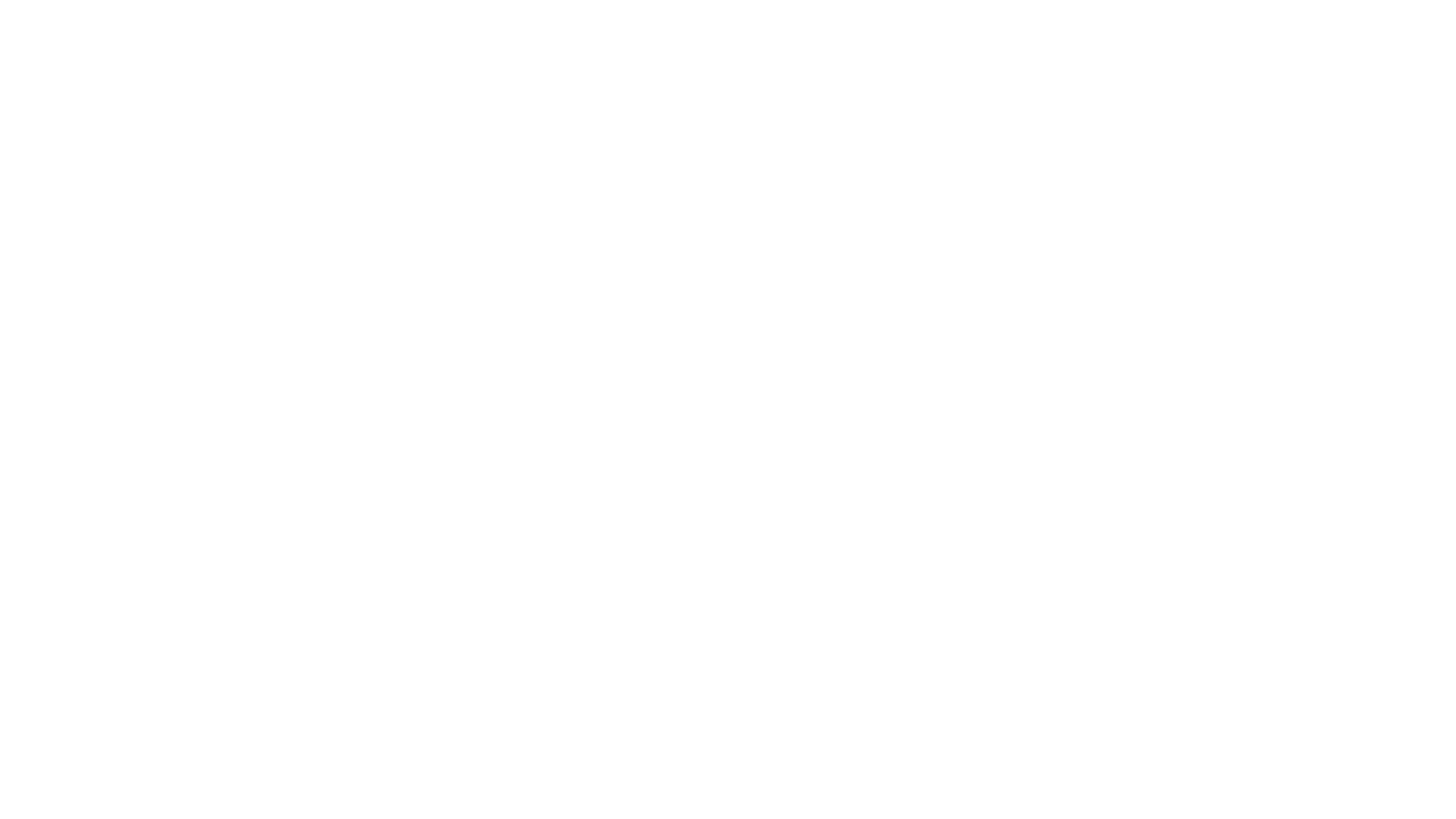 A Computational approachto historical ontologies
Archival resource key persistent identifiers for terms
Computational Archival Science (CAS) Workshop
IEEE BigData 2020
December 12, 2020
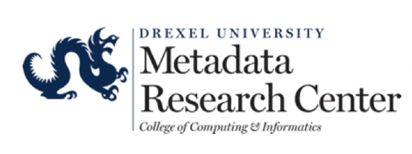 <mrc>@all_metadata
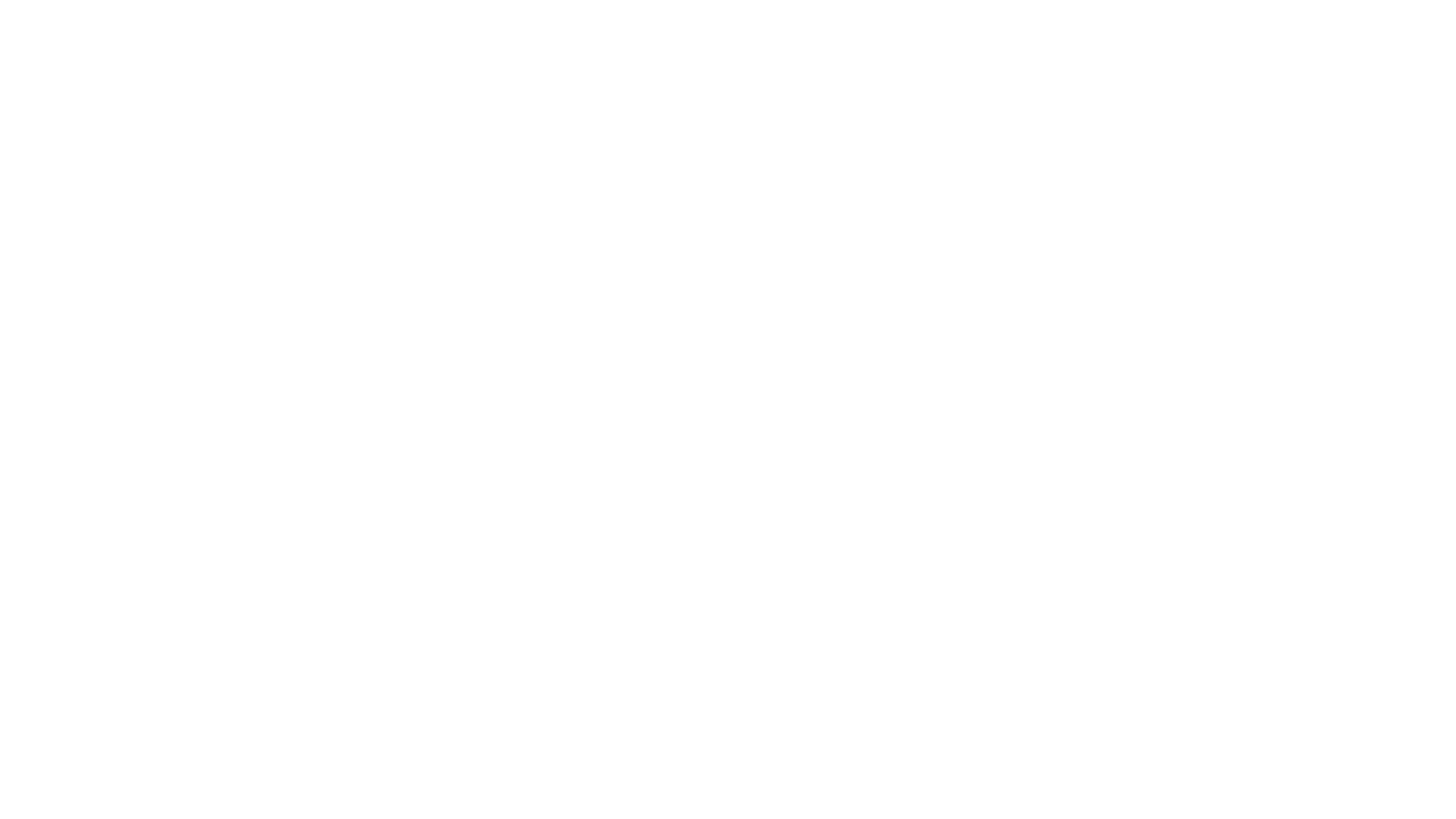 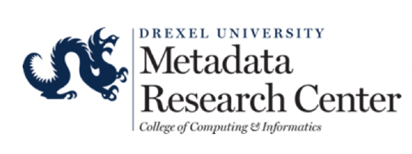 Why historicalontologies?
CC BY-SA 3.0, via Wikimedia Commons
Library of congress subject headings
Source: Pascua, Greenberg, Logan, Boone NKOS 2019
What is an ark?
CC BY-SA 3.0 Dorin Coltofeanu via Wikimedia Commons
“[P]ersistence is purely a matter of service and is neither inherent in an object nor conferred on it by a particular naming syntax.”

Kunze, 2020, IETF Draft Standard
What’s the difference?
Ark format
Minting arks
noid - nice opaque identifier generator
$ noid dbcreate b4.reedeedk long 99152 cci.drexel.edu mrc/lcsh
Created:   minter for 70728100 random identifiers of form b4.reedeedk
       A Noid minting and binding database has been created that will bind
       and mint 70,728,100 identifiers with the template "b4.reedeedk".
       Sample identifiers would be "99152/b49h36s6c" and "99152/b4gs3nk3x".
       Minting order is random.  See ./NOID/README for details.

$ noid mint 5
id: 99152/b44x54g1f
id: 99152/b4154dn70
id: 99152/b4wd3q121
id: 99152/b4rn3068n
id: 99152/b4mw28d4h
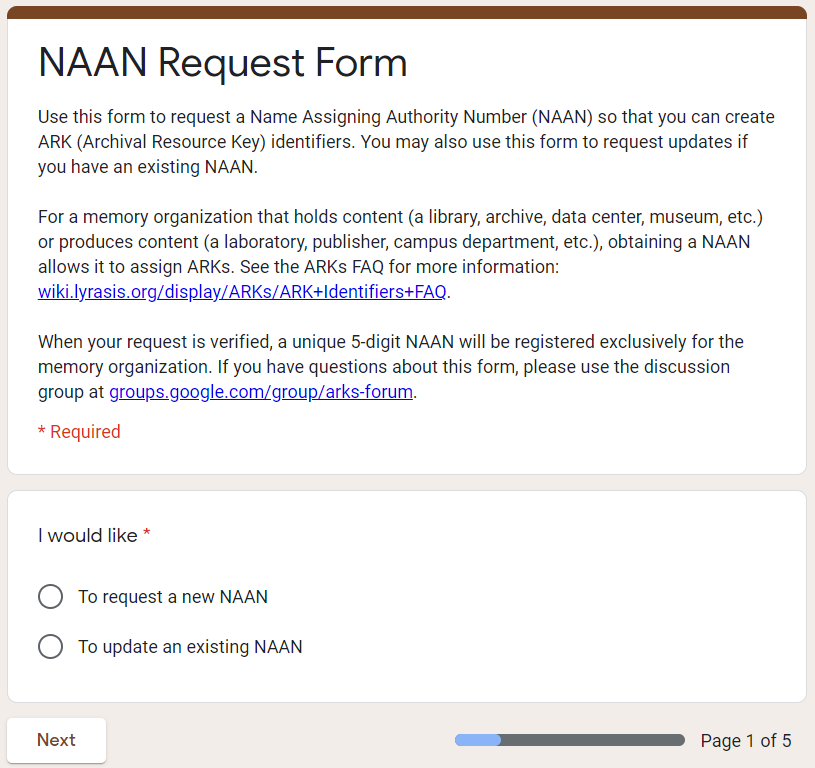 Resolvers
ARKS and
University of north Texas
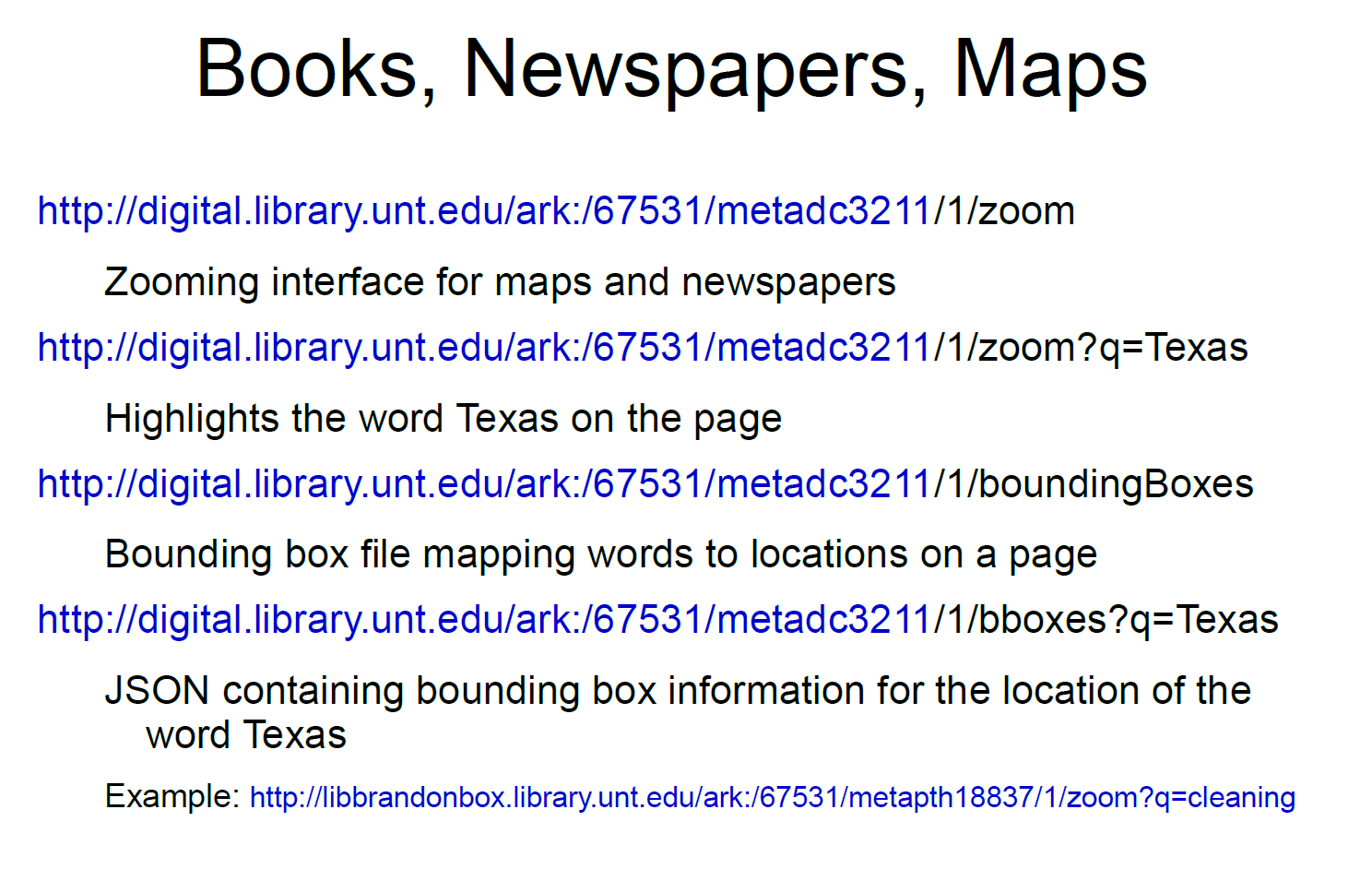 Etc.
Source: University of Texas Digital Libraries
Source: Museum of Imaginary Musical Instruments
Future work
Q&A
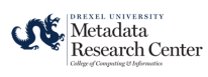 Resources
IETF Draft ARK specification: https://datatracker.ietf.org/doc/draft-kunze-ark
ARKs in the Open Project: https://wiki.lyrasis.org/display/ARKs/ARKs+in+the+Open+Project
noid utility: https://metacpan.org/pod/distribution/Noid/noid
Register a NAAN: 
Create an ARK: https://ezid.cdlib.org 
University of North Texas Digital Libraries ARK Presentation
https://digital.library.unt.edu/ark:/67531/metadc28359/m2/1/high_res_d/ARK_for_persistent_ID.pdf
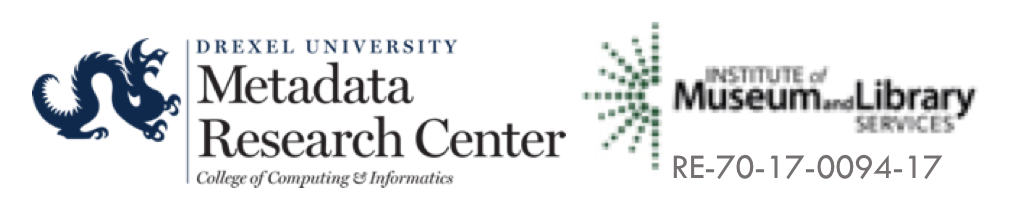